Les analyses  physico-chimiques de sol
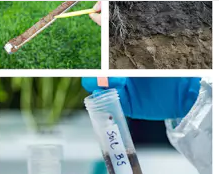 Introduction
Les sols se situent au cœur des grands enjeux environnementaux, comme la disponibilité en eau de qualité, la préservation de la biodiversité, la sécurité alimentaire ou la lutte contre le changement climatique, et ne se renouvellent que très lentement.
En dépit de ce rôle essentiel, les sols subissent sous l’effet des activités humaines des dégradations multiples, telles que l’érosion, la diminution de matière organique, la contamination diffuse et ponctuelle.
L’agriculture, la foresterie, l’industrie, la construction de logements et d’infrastructures ainsi que les, changements d’usage de terre et plus globalement l’artificialisation des sols pour l’habitat et les infrastructures sont à l’origine de ces dégradations.
I. Les analyses physico-chimiques 
Les analyses physico-chimiques du sol sont des techniques utilisées pour évaluer les caractéristiques physiques et chimiques d'un sol. Ces informations sont cruciales pour comprendre la fertilité du sol, sa capacité à retenir l'eau, et d'autres propriétés importantes pour la croissance des plantes. Voici quelques-unes des analyses couramment effectuées :
I.1.Analyse granulométrique : Elle mesure la distribution des tailles de particules dans le sol, classant celles-ci en sable, limon et argile. Cela donne une indication sur la texture du sol.
I.2.Analyse de la matière organique : Elle évalue la quantité de matière organique présente dans le sol, qui est essentielle pour la fertilité du sol.
I.3.Analyse du pH : Le pH mesure l'acidité ou la basicité du sol. Les plantes ont des préférences de pH spécifiques pour une croissance optimale
I.4.Analyse de la capacité d'échange cationique (CEC) : La CEC mesure la capacité du sol à retenir et à échanger des ions, ce qui est crucial pour la disponibilité des nutriments pour les plantes.
I.5.Analyse des éléments nutritifs : Elle mesure la concentration en éléments nutritifs tels que l'azote, le phosphore, le potassium, le calcium, le magnésium, etc. Ces éléments sont essentiels pour la croissance des plantes.
I.6.Analyse des oligo-éléments : Certains éléments en quantités infimes, tels que le fer, le zinc, le cuivre, sont également analysés car ils sont nécessaires aux plantes en quantités limitées.
I.7.Analyse de la conductivité électrique : Elle mesure la capacité du sol à conduire l'électricité, ce qui peut fournir des informations sur la salinité du sol.
I.8.Analyse de l'humidité du sol : Elle évalue la quantité d'eau retenue dans le sol à différents niveaux d'humidité.
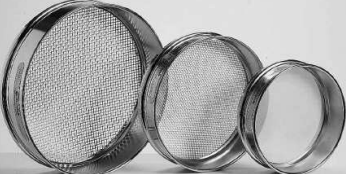 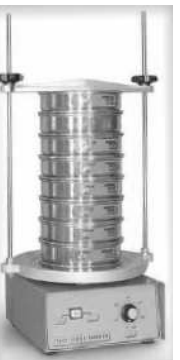 Analyse  granulométrique
II. Pollution du sol 
1. Définition : L'accumulation anormale et exogène dans le sol, d'éléments ou de composés minéraux, organiques ou d'agents pathogènes affectant de ce fait sa qualité.
2.Les différents polluants des sols
2.1.La contamination par les métaux lourds 
*Les métaux (cadmium, plomb, etc.) et métalloïdes (bore, arsenic, etc.) sont naturellement présents dans les sols. Les rejets de l’industrie, des ménages, des transports, ou de l’agriculture contribuent à la contamination diffuse de métaux dans les sols.
*Toxiques à des doses variables pour l’homme, la faune et la flore, ils peuvent contaminer les écosystèmes via les chaînes alimentaires (élevage) et la ressource en eau. En raison de la forte affinité entre le plomb et la matière organique du sol, ce métal est peu disponible pour les plantes et migre très peu en profondeur.
*Les fortes teneurs en surface peuvent ainsi être attribuées aux activités humaines (transports, industrie, mines, boues urbaines, traitements phytosanitaires), tandis qu’en profondeur, elles relèvent plutôt de l’altération des roches.
*Tout comme le plomb, le cuivre est peu mobile dans les sols, hormis dans des milieux très acides ou en mauvaises conditions de drainage. Il s’agit également d’un oligo-élément indispensable à la vie en quantité très faible.
2.2.La contamination par les hydrocarbures 
Les hydrocarbures aromatiques polycycliques (HAP) sont des polluants organiques persistants, produits principalement par combustion des matières organiques (feux de forêt, combustion d’énergies fossiles). Toxiques pour la santé humaine et l’environnement, ils s’avèrent en règle générale peu biodégradables.
Outre leur aptitude au transport sur une longue distance, ils s’accumulent dans les tissus vivants du fait de leur forte solubilité dans les graisses (bioaccumulation). Enfin, ils se fixent aisément sur les matières organiques, les matières en suspension ou les sédiments des cours d’eau.